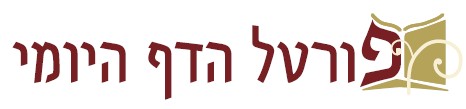 ברוכים הבאים ל
שיעור דף יומי אונליין

יום רביעי י"ח באלול

השיעור יתחיל בשעה 21:00

מסכת נזיר יא ע"א (משנה) - יא ע"ב (2 שורות מלמטה)

מגיד השיעור: הראל שפירא

השיעור היום מוקדש לרפואת גיתית לאה בת רות
דף יא עמוד א
משנה

מזגו לו את הכוס ואמר 'הריני נזיר ממנו' - ה''ז נזיר. 

מעשה באשה אחת שהיתה שיכורה ומזגו לה את הכוס ואמרה 'הריני נזירה ממנו' - 
אמרו חכמים: לא נתכוונה זו אלא לומר הרי הוא עלי קרבן.
משנה דף ג עמוד ב:
הריני נזיר מן החרצנים ומן הזגים ומן התגלחת ומן הטומאה הרי זה נזיר וכל דקדוקי נזירות עליו:
גמרא:
מתני' דלא כר' שמעון דתניא: 
ר''ש אומר אינו חייב עד שידור מכולם
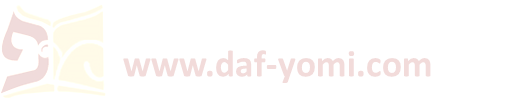 [Speaker Notes: רא"ש: מזגו לו את הכוס... הרי זה נזיר. ואפילו לר"ש דאמר עד שיזיר מכולן הכא מודה כיון דלא הזכיר בהדיא יין דלא גרע מידות נזירות.

אך תיו"ט סובר שהמשנה כרבנן ולא כר"ש.]
דף יא עמוד א
משנה

מזגו לו את הכוס ואמר 'הריני נזיר ממנו' - ה''ז נזיר. 

מעשה באשה אחת שהיתה שיכורה ומזגו לה את הכוס ואמרה 'הריני נזירה ממנו' - 
אמרו חכמים: לא נתכוונה זו אלא לומר הרי הוא עלי קרבן.
גמרא

מעשה לסתור? 
אמרת רישא "הרי זה נזיר",
והדר תני "מעשה באשה אחת", אלמא בהאי הוא דאסור הא יינא אחרינא שרי!
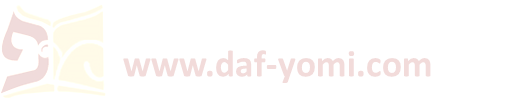 דף יא עמוד א
משנה

מזגו לו את הכוס ואמר 'הריני נזיר ממנו' - ה''ז נזיר. 

מעשה באשה אחת שהיתה שיכורה ומזגו לה את הכוס ואמרה 'הריני נזירה ממנו' - 
אמרו חכמים: לא נתכוונה זו אלא לומר הרי הוא עלי קרבן.
גמרא

מעשה לסתור? 
אמרת רישא "הרי זה נזיר",
והדר תני "מעשה באשה אחת", אלמא בהאי הוא דאסור הא יינא אחרינא שרי!
 
חסורי מיחסרא והכי קתני: 
מזגו לו את הכוס ואמר 'הריני נזיר ממנו' - הרי זה נזיר. 
ואם שיכור הוא ואמר 'הריני נזיר ממנו' - אינו נזיר. 
מ''ט? כמאן דאמר הרי עלי קרבן הוא. 
וכ''ת לימא הכי!
סבר: מייתין לי אחרינא ומצערן לי, אימא להו הא מילתא דפסיקא להו. 
ומעשה נמי באשה אחת.
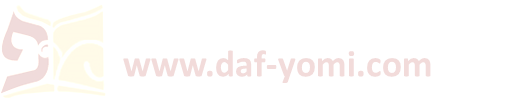 [Speaker Notes: תוס': ואם שכור הוא הוה כאומר עלי בקרבן. פי' שדרך בני אדם להפציר בשכור שישתה ועתה אינו רוצה לשתות ואומר נזיר הוא לסלקם מעליו שאם לא יאמר נזיר הוא ירא שיביאו לו כוס אחר לכך אומר נזיר לסלקם לגמרי מעליו אבל כשאינו שכור אין דרך להפצירו ולכך אומר דנזיר מכולהו ומעשה נמי באשה אחת וכו']
דף יא עמוד א
משנה

הריני נזיר על מנת שאהא שותה יין ומיטמא למתים - הרי זה נזיר ואסור בכולן. 

יודע אני שיש נזירות אבל איני יודע שהנזיר אסור ביין - הרי זה אסור, ור' שמעון מתיר. 

יודע אני שהנזיר אסור ביין אבל סבור הייתי שחכמים מתירין לי מפני שאין אני יכול לחיות אלא ביין או מפני שאני קובר את המתים - הרי זה מותר, ור' שמעון אוסר.
①

②

③
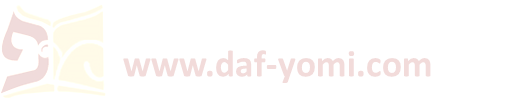 [Speaker Notes: 1 – הריני נזיר על מנת שאהיה שותה יין וקבל עליו שאר דקדוקי נזירות או ע"מ שאטמא למתים וקבל עליו את השאר.]
דף יא עמוד א
משנה

הריני נזיר על מנת שאהא שותה יין ומיטמא למתים - הרי זה נזיר ואסור בכולן. 

יודע אני שיש נזירות אבל איני יודע שהנזיר אסור ביין - הרי זה אסור, ור' שמעון מתיר. 

יודע אני שהנזיר אסור ביין אבל סבור הייתי שחכמים מתירין לי מפני שאין אני יכול לחיות אלא ביין או מפני שאני קובר את המתים - הרי זה מותר, ור' שמעון אוסר.
①

②

③
משנה דף ג עמוד ב:
הריני נזיר מן החרצנים ומן הזגים ומן התגלחת ומן הטומאה הרי זה נזיר וכל דקדוקי נזירות עליו:
גמרא:
מתני' דלא כר' שמעון דתניא: 
ר''ש אומר אינו חייב עד שידור מכולם
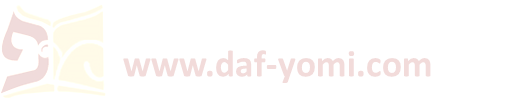 [Speaker Notes: 1 – הריני נזיר על מנת שאהיה שותה יין וקבל עליו שאר דקדוקי נזירות או ע"מ שאטמא למתים וקבל עליו את השאר.
2 – חכמים לשיטתם ג עמוד ב שאפילו לא נזר אלא מחד מינייהו הוי נזיר בכולם, ורבי שמעון לטעמו שאינו אסור עד שיזיר מכולן.
3 – רא"ש: ס"ד דה"ק סבור הייתי שחכמים מתירים לי אף אם הייתי מקבלו ולכך אינו מקבלו עליה ||| לדעת חכמים מותר בכל ולא חלה עליו נזירות ורבי שמעון אוסר וסובר שחלים עליו כל איסורי נזירות.]
דף יא עמוד א
משנה

הריני נזיר על מנת שאהא שותה יין ומיטמא למתים - הרי זה נזיר ואסור בכולן. 

יודע אני שיש נזירות אבל איני יודע שהנזיר אסור ביין - הרי זה אסור, ור' שמעון מתיר. 

יודע אני שהנזיר אסור ביין אבל סבור הייתי שחכמים מתירין לי מפני שאין אני יכול לחיות אלא ביין או מפני שאני קובר את המתים - הרי זה מותר, ור' שמעון אוסר.
גמרא

ולפלוג נמי רבי שמעון ברישא!
①

②

③
משנה דף ג עמוד ב:
הריני נזיר מן החרצנים ומן הזגים ומן התגלחת ומן הטומאה הרי זה נזיר וכל דקדוקי נזירות עליו:
גמרא:
מתני' דלא כר' שמעון דתניא: 
ר''ש אומר אינו חייב עד שידור מכולם
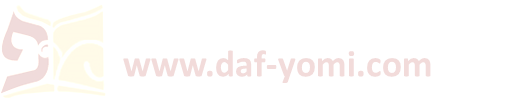 [Speaker Notes: 1 – הריני נזיר על מנת שאהיה שותה יין וקבל עליו שאר דקדוקי נזירות או ע"מ שאטמא למתים וקבל עליו את השאר.
2 – חכמים לשיטתם ג עמוד ב שאפילו לא נזר אלא מחד מינייהו הוי נזיר בכולם, ורבי שמעון לטעמו שאינו אסור עד שיזיר מכולן.
3 – רא"ש: ס"ד דה"ק סבור הייתי שחכמים מתירים לי אף אם הייתי מקבלו ולכך אינו מקבלו עליה ||| לדעת חכמים מותר בכל ולא חלה עליו נזירות ורבי שמעון אוסר וסובר שחלים עליו כל איסורי נזירות.]
דף יא עמוד א
משנה

הריני נזיר על מנת שאהא שותה יין ומיטמא למתים - הרי זה נזיר ואסור בכולן. 

יודע אני שיש נזירות אבל איני יודע שהנזיר אסור ביין - הרי זה אסור, ור' שמעון מתיר. 

יודע אני שהנזיר אסור ביין אבל סבור הייתי שחכמים מתירין לי מפני שאין אני יכול לחיות אלא ביין או מפני שאני קובר את המתים - הרי זה מותר, ור' שמעון אוסר.
גמרא

ולפלוג נמי רבי שמעון ברישא! 

אריב''ל: חלוק היה ר''ש אף ברישא. 

רבינא אמר: ברישא לא פליג ר''ש, מאי טעמא? משום דהוה ליה מתנה על מה שכתוב בתורה, וכל המתנה על מה שכתוב בתורה תנאו בטל. 

ור' יהושע בן לוי אמר לך: [האי] על מנת כחוץ דמי.
①

②

③
①

②
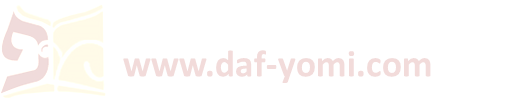 [Speaker Notes: תוס': אף בראשונה. והא דקתני ר''ש [מתיר] קאי אתרווייהו

תוס': דהוי מתנה על מה שכתוב בתורה. דכשאמר הריני נזיר חייל עליו נזירות לכל מילי וכי אמר ע''מ מטיל התנאי על מה שכתוב בתורה ובטל התנאי 

תוס': האי ע''מ כחוץ דמי. כאילו אמר הריני נזיר מכל מלתא חוץ מן היין דלא הוי נזיר לר''ש דבעינן עד שידור מכולן וא''ת והא מקדש את האשה ע''מ שאין לה עליו שאר כסות ועונה הויא מקודשת והתנאי בטל (קדושין דף יט:) ולא אמר כחוץ דמי וי''ל דגבי קדושין שאני דאפילו אמר בפירוש חוץ משאר לא מהניא ליה דבורו דאין קדושין לחצאין וכי אמר הרי את מקודשת [מקודשת] וכי אמר חוץ משאר לאו מידי קאמר ולכך חייב בכולן אבל גבי נזיר ילפינן לעיל (דף ג:) מקראי דצריך שיזיר מכולן דאם נדר מאחד מהם לא הוי נזיר

=האומר כן אינו מתנה לבטל את דין התורה, אלא מתחילה קיבל על עצמו רק מקצת מדיני נזירות, ולשיטת ר' שמעון אינו נזיר.]
דף יא עמוד א
משנה

הריני נזיר על מנת שאהא שותה יין ומיטמא למתים - הרי זה נזיר ואסור בכולן. 

יודע אני שיש נזירות אבל איני יודע שהנזיר אסור ביין - הרי זה אסור, ור' שמעון מתיר. 

יודע אני שהנזיר אסור ביין אבל סבור הייתי שחכמים מתירין לי מפני שאין אני יכול לחיות אלא ביין או מפני שאני קובר את המתים - הרי זה מותר, ור' שמעון אוסר.
גמרא

ולפלוג נמי רבי שמעון ברישא! 

אריב''ל: חלוק היה ר''ש אף ברישא. 

רבינא אמר: ברישא לא פליג ר''ש, מאי טעמא? משום דהוה ליה מתנה על מה שכתוב בתורה, וכל המתנה על מה שכתוב בתורה תנאו בטל. 

ור' יהושע בן לוי אמר לך: [האי] על מנת כחוץ דמי.

תניא כוותיה דרבינא:
אמר הריני נזיר על מנת שאהא שותה יין ומיטמא למתים - ה''ז נזיר ואסור בכולן, 
מפני שהוא מתנה על מה שכתוב בתורה וכל המתנה על מה שכתוב בתורה תנאו בטל.
①

②

③
①

②
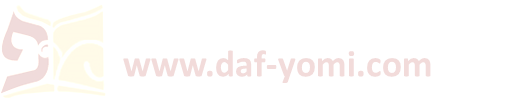 [Speaker Notes: רא"ש: תניא כוותיה... והיינו כר"ש דאי לרבנן אפילו אמר חוץ מן היין הוי נזיר.]
דף יא עמוד א
משנה
    הריני נזיר על מנת שאהא שותה יין ומיטמא למתים - הרי זה נזיר ואסור בכולן. 

    יודע אני שיש נזירות אבל איני יודע שהנזיר אסור ביין - הרי זה אסור, ור' שמעון מתיר. 

    יודע אני שהנזיר אסור ביין אבל סבור הייתי שחכמים מתירין לי מפני שאין אני יכול 
    לחיות אלא ביין או מפני שאני קובר את המתים - הרי זה מותר, ור' שמעון אוסר.
①

②

③
יודע אני שהנזיר אסור ביין: 

והאמרת רישא 'אסור ורבי שמעון מתיר'!
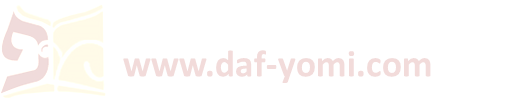 [Speaker Notes: 1 – הריני נזיר על מנת שאהיה שותה יין וקבל עליו שאר דקדוקי נזירות או ע"מ שאטמא למתים וקבל עליו את השאר.
2 – חכמים לשיטתם ג עמוד ב שאפילו לא נזר אלא מחד מינייהו הוי נזיר בכולם, ורבי שמעון לטעמו שאינו אסור עד שיזיר מכולן.
3 – רא"ש: ס"ד דה"ק סבור הייתי שחכמים מתירים לי אף אם הייתי מקבלו ולכך אינו מקבלו עליה ||| לדעת חכמים מותר בכל ולא חלה עליו נזירות ורבי שמעון אוסר וסובר שחלים עליו כל איסורי נזירות.]
דף יא עמוד א
משנה
    הריני נזיר על מנת שאהא שותה יין ומיטמא למתים - הרי זה נזיר ואסור בכולן. 

    יודע אני שיש נזירות אבל איני יודע שהנזיר אסור ביין - הרי זה אסור, ור' שמעון מתיר. 

    יודע אני שהנזיר אסור ביין אבל סבור הייתי שחכמים מתירין לי מפני שאין אני יכול 
    לחיות אלא ביין או מפני שאני קובר את המתים - הרי זה מותר, ור' שמעון אוסר.
①

②

③
יודע אני שהנזיר אסור ביין: 

והאמרת רישא 'אסור ורבי שמעון מתיר'!

אימא נמי: הרי זה אסור, ור''ש מתיר.
①
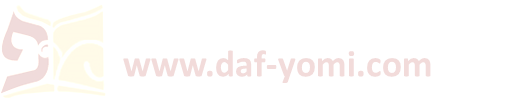 דף יא עמוד א - 
דף יא עמוד ב
משנה
    הריני נזיר על מנת שאהא שותה יין ומיטמא למתים - הרי זה נזיר ואסור בכולן. 

    יודע אני שיש נזירות אבל איני יודע שהנזיר אסור ביין - הרי זה אסור, ור' שמעון מתיר. 

    יודע אני שהנזיר אסור ביין אבל סבור הייתי שחכמים מתירין לי מפני שאין אני יכול 
    לחיות אלא ביין או מפני שאני קובר את המתים - הרי זה מותר, ור' שמעון אוסר.
①

②

③
יודע אני שהנזיר אסור ביין: 

והאמרת רישא 'אסור ורבי שמעון מתיר'!

אימא נמי: הרי זה אסור, ור''ש מתיר. 

ואיבעית אימא: 
לעולם לא תיפוך, 
התם רישא כגון דנזר מחדא -
לרבנן דאמרי דאפי' לא נזר אלא מאחת מהן הוי נזיר, ואסור. 
לר' שמעון דאמר עד שיזיר מכולם, מותר. 
סיפא דנדר מכולהו ואיתשיל מחדא -
לרבנן דאמרי אפילו לא נזר אלא מאחת מהן הוי נזיר, כי מתשיל מחדא מינייהו אישתרי. 
לרבי שמעון דאמר עד שיזיר מכולם, כי מתשיל נמי מההוא עד דמתשיל מכולהו.
משום הכי קתני ור''ש אוסר.
משנה דף ג עמוד ב:
הריני נזיר מן החרצנים ומן הזגים ומן התגלחת ומן הטומאה הרי זה נזיר וכל דקדוקי נזירות עליו:
גמרא:
מתני' דלא כר' שמעון דתניא: 
ר''ש אומר אינו חייב עד שידור מכולם
①
②
עמוד ב
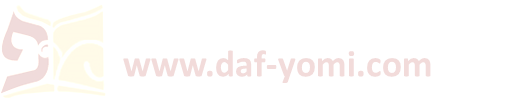 [Speaker Notes: ואסור – צ"ל אסור (כתי"מ)]
דף יא עמוד ב
משנה
    הריני נזיר על מנת שאהא שותה יין ומיטמא למתים - הרי זה נזיר ואסור בכולן. 

    יודע אני שיש נזירות אבל איני יודע שהנזיר אסור ביין - הרי זה אסור, ור' שמעון מתיר. 

    יודע אני שהנזיר אסור ביין אבל סבור הייתי שחכמים מתירין לי מפני שאין אני יכול 
    לחיות אלא ביין או מפני שאני קובר את המתים - הרי זה מותר, ור' שמעון אוסר.
①

②

③
ואב''א:
בנדרי אונסין קא מיפלגי,
ובפלוגתא דשמואל ורב אסי, 
דתנן: 
ארבעה נדרים התירו חכמים: נדרי זירוזין, נדרי הבאי, נדרי שגגות, נדרי אונסין.
ואמר רב יהודה אמר רב אסי: ארבעה נדרים הללו צריכין שאלה לחכמים,
כי אמריתה קמיה דשמואל, אמר לי: תנא קתני 'התירו חכמים' ואת אמרת צריכין שאלה לחכמים? 

רבנן סברי כשמואל, ור''ש כרב אסי.
③
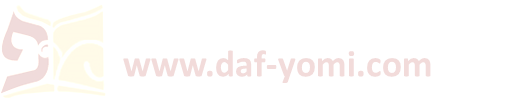 [Speaker Notes: נדרי זירוזין – נדר כדי לזרז את חבירו
נדרי הבאי – שהנודר מתנה את קיומם בתנאי שהוא דבר גוזמא
נדרי שגגות – נדר בתנאי שאירע דבר מה ושכח שבאמת אירע כן ונמצא שנדר בשוגג
נדרי אונסין – שתלה הנודר את חלות הנדר בתנאי ונתקיים התנאי באונס

בנדרי אונסין קא מיפלגי. במתניתין דנדרי אונסין הן הואיל דאין יכול לחיות בלא יין או שאין קוברין באותו מקום אלא זה ל''א דבמתני' להכי קרי להו אונסין דלבו אונסו שהוא סבור שיתירו לו חכמים 

תוס': נדרי אונסים. מפרש בנדרים (דף כז.) כגון שהדירו חבירו שיאכל אצלו ביום פלוני ואירע לו אונס שלא יכול לבא אצלו... וא''ת ומי דמי התם בשעת הנדר לא ידע האונס דהא סבור לילך ולאכול וגמר ונדר ולהכי צריך לשאול מדרבנן למ''ד אבל הכא בשעת הנדר ידע האונס ומסתמא לא גמר ונדר ואיכא למימר דלכ''ע לא בעי שאלה ומפ' ר''ת דמתניתין נמי איירי שהאונס בא אחרי כן כגון דבשעת הנדר היה בריא וחזק ויכול לחיות בלא יין ולבסוף החליש או תחלה היה עשיר ולא היה צריך ליטפל למתים ולבסוף העני 

רא"ש: צריכים שאלה לחכם ולא בפתח חרטה דכל נדר נמי ניתר ע"י חרטה אלא אע"ג דלא נדרים נינהו צריך לילך לחכם ויתיר לו שלא יקל ראשו בנדרים
לחכמים – צ"ל לחכם (כך בראשונים ובכ"י)]
דף יא עמוד ב
משנה

'הריני נזיר ועלי לגלח נזיר', 
ושמע חבירו ואמר 'ואני ועלי לגלח נזיר' - 
אם היו פקחים, מגלחין זה את זה, ואם לאו, מגלחין נזירים אחרים.
גמרא

איבעיא להו: 
שמע חבירו ואמר 'ואני' מהו? 
'ואני' אכוליה דיבורא משמע, או דלמא אפלגיה דדיבורא משמע? 
את''ל אפלגיה דדיבורא משמע - ארישא או אסיפא?
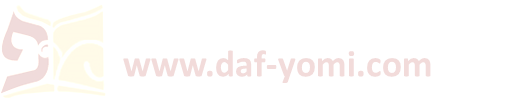 [Speaker Notes: אמר הריני נזיר ועלי לגלח נזיר. כלומר ואני במקומו של נזיר אחר להביא קרבנותיו ביום תגלחתו]
דף יא עמוד ב
משנה

'הריני נזיר ועלי לגלח נזיר', 
ושמע חבירו ואמר 'ואני ועלי לגלח נזיר' - 
אם היו פקחים, מגלחין זה את זה, ואם לאו, מגלחין נזירים אחרים.
גמרא

איבעיא להו: 
שמע חבירו ואמר 'ואני' מהו? 
'ואני' אכוליה דיבורא משמע, או דלמא אפלגיה דדיבורא משמע? 
את''ל אפלגיה דדיבורא משמע - ארישא או אסיפא? 

תא שמע: 
'ואני ועלי לגלח נזיר' - אם היו פקחים, מגלחין זה את זה. 
מדקאמר 'ואני ועלי', ש''מ 'ואני' אפלגיה דדיבורא. 

אמרי: אין, אפלגיה דדיבורא משמע, מיהו ארישא או אסיפא? 

מינה - מדקאמר 'ועלי לגלח', ש''מ 'ואני' על תחילת דיבורא משמע.
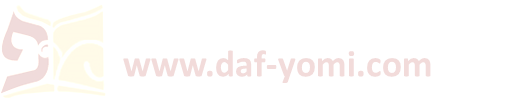 דף יא עמוד ב
איבעיא להו: שמע חבירו ואמר 'ואני' מהו? ...

תא שמע: 'ואני ועלי לגלח נזיר' - אם היו פקחים, מגלחין זה את זה.
מדקאמר 'ואני ועלי', ש''מ 'ואני' אפלגיה דדיבורא...
א''ל רב הונא בריה דרב יהושע לרבא: 
ממאי דהכי? 
לעולם אימא לך 'ואני' אכוליה דדיבורא,
ואי משום 'ועלי' מאי קאמר 'ועלי' בהא מילתא.

דאי לא תימא הכי, דקתני סיפא: 
'הרי עלי לגלח חצי נזיר', ושמע חבירו ואמר 'ואני עלי לגלח חצי נזיר' -
התם מי איכא תרתין מילי? 
אלא מאי קאמר 'עלי' בהא מילתא, 
הכא נמי כי קאמר 'עלי' בהא מילתא. 

א''ל רבא: 
הכי השתא? 
אי אמרת בשלמא רישא צריכא, סיפא לא צריכא, תני סיפא דלא צריכא משום רישא דצריכא. 
אלא אי אמרת רישא לא צריכא, סיפא לא צריכא, תני רישא דלא צריכא ותני סיפא דלא צריכא?
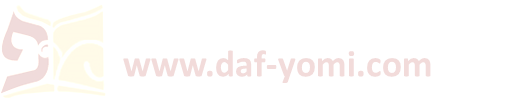 [Speaker Notes: רש"י: ואי אמרת לי כיון דאני אכוליה דיבוריה משמע עלי למה לי איהו ודאי לא מיצטריך אלא פירושי קמפרש למילתא דמשמע כמו דאמר עלי בהא מילתא
תוס': כמו דרך בני אדם לכפול (על) לשונן]
להתראות מחר בשיעור הבא

לידיעתכם:
שיעורי האונליין מוקלטים וזמינים לצפיה חוזרת [החל מעוד שעה] בפורטל הדף היומי (בספריית שיעורי שמע/וידאו) ובאפליקציה.









השיעור היום הוקדש לרפואת גיתית לאה בת רות

לסיוע טכני ולהקדשת שיעורים:daf-yomi@daf-yomi.com
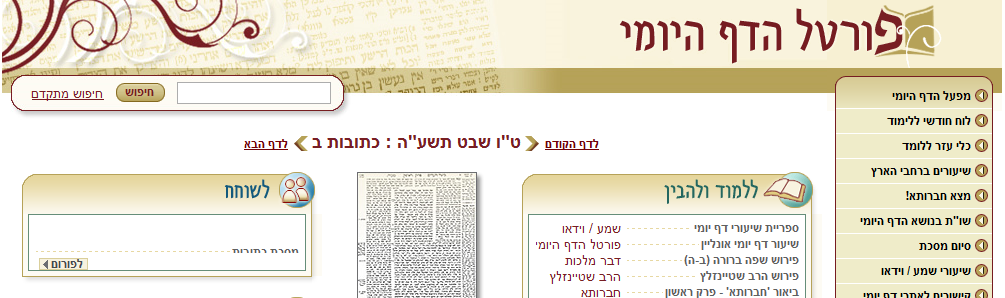 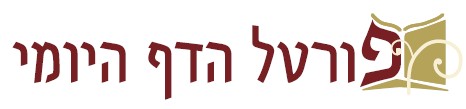 שיעור דף יומי אונליין

מתקיים בשעה 21:00-21:40 בימים א-ה














לסיוע טכני ולהקדשת שיעורים:daf-yomi@daf-yomi.com
√
√
√
√